Методические рекомендации использования ИКТ на уроках английского языка
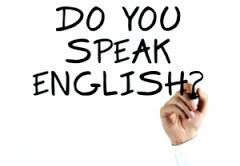 Использование ИКТ на уроках английского языка
Активное внедрение информационных технологий в учебный процесс приумножает дидактические возможности, обеспечивая наглядность, аудио и видео поддержку, и контроль, что в целом способствует повышению уровня преподавания.
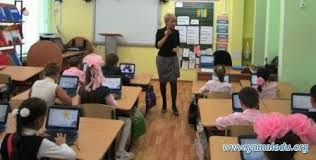 Использование ИКТ на уроках английского языка
Ресурсы
Тандем учителя информатики и учителя иностранного языка
Учитель
Ученик
Учебно – материальная база
Материальная база
Компьютерный класс
Программное обеспечение
Интернет – ресурсы, мультимедиатека
Формы уроков
Видео - урок
Урок - экскурсия
Урок - проект
Урок - лекция
Урок - игра
Использование ИКТ на уроках иностранного языка
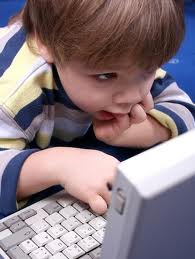 Использование ИКТ
Возможные трудности
Перспектива
Эффективность использования
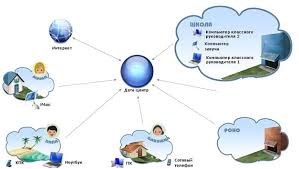 Использование ИКТ технологий при выполнении домашних заданий
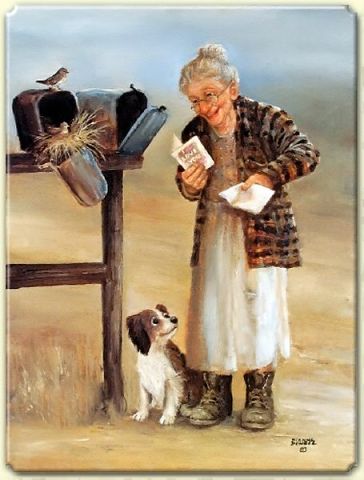 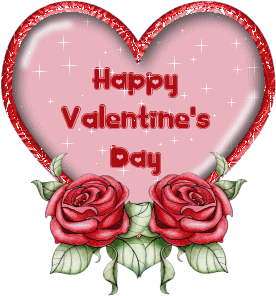 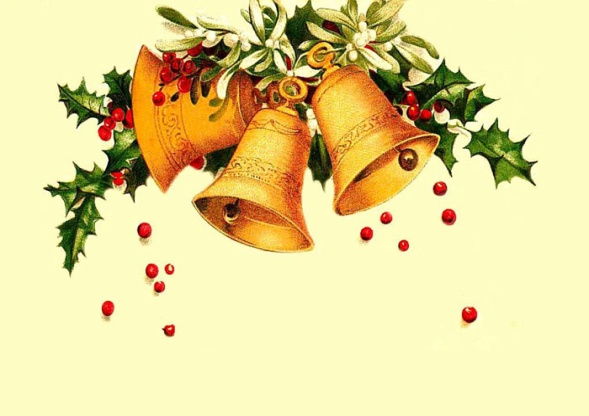 Это способствует развитию их умения работать с клавиатурой, выполнять различные операции на компьютере.
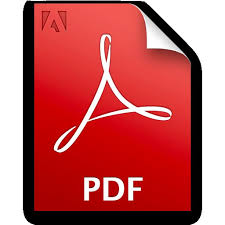 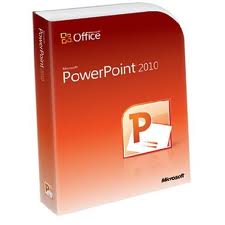 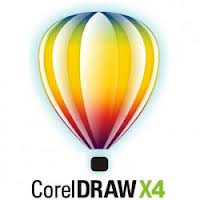 Формы уроков, эффективно используемые при обучении иностранному языку
- стимулировать интерес учащихся к изучению иностранного языка;
- способствовать развитию познавательного и коммуникативного интереса;
- развивать стремления к самостоятельной работе по овладению иностранным языком как на уроке, так и во вне урочное время;
- дифференцировать обучение,которое служит одним учащимся для ликвидации пробелов в знаниях, а другим для расширения своих знаний;
- способствовать более глубокому и осознанному восприятию нового материала;
- формировать навык интегрированного применения знаний иностранного языка и информатики.
Видео - урок
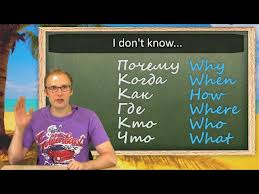 Важной задачей является создание реальных и воображаемых ситуаций общения на уроке иностранного языка с использованием различных приёмов работы.
Большое значение имеют аутентичные материалы, в том числе видеофильмы.
Урок - проект
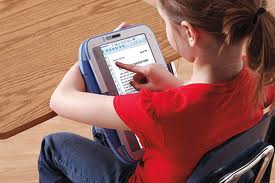 Направлен на развитие самостоятельного мышления ребёнка.
Совместная работа учащихся над проектом.
Темы проекта учитель ориентирует на интересы и потребности учащихся, их возможности и личную значимость предстоящей работы.
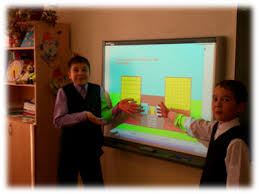 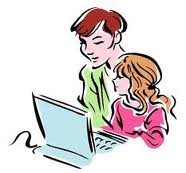 Урок – экскурсия (урок – путешествие)
Урок-экскурсия даёт возможность познакомиться с прекрасными ландшафтами, историческими и культурными традициями, достопримечательностями
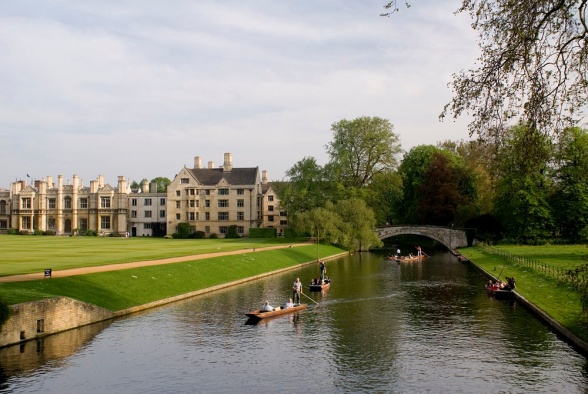 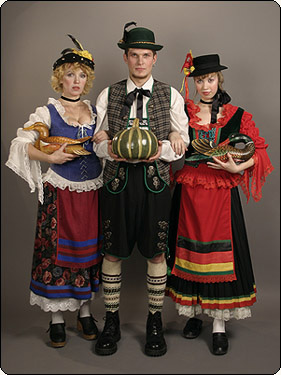 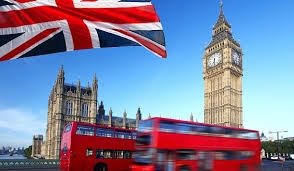 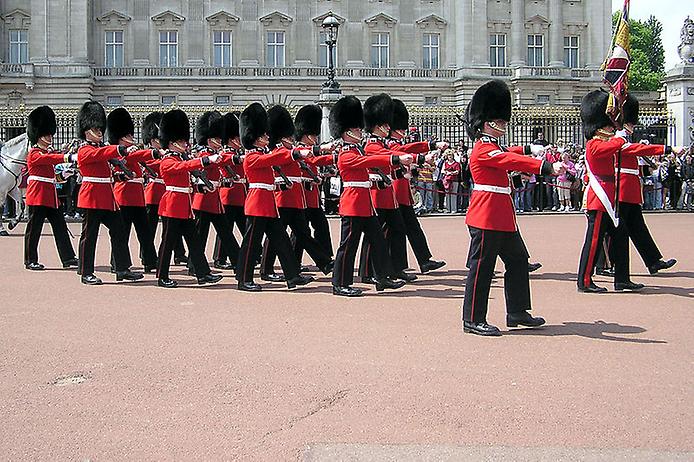 Урок в форме лекции с обратной связью
Активная работа всего класса.
Учитель активизирует деятельность детей через вовлечение их в диалог по изучаемому материалу.
Отсутствие опроса учащихся как самостоятельная часть урока.
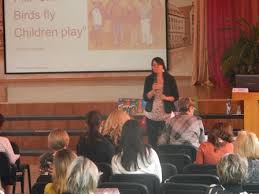 Урок - игра
Эта форма расширяет знания учащихся о традициях и обычаях;
Развивает способности к иноязычному общению, позволяющих участвовать в различных ситуациях межкультурной коммуникации.
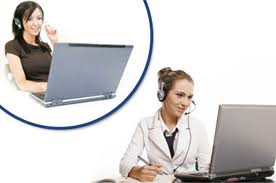 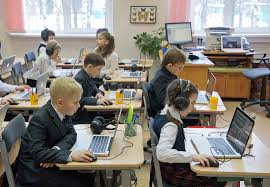 Ресурсы
Учитель-предметник должен владеть информационной компетентностью;
Проявлять интерес к освоению информационных технологий;
Делиться опытом со своими коллегами.
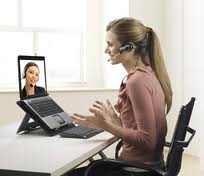 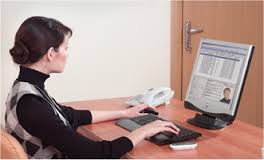 Тандем учителей информатики и английского языка
Учитель информатики может дать совет и помочь организовать урок технически;
Ученики
Должны владеть определёнными навыками работы с компьютером;
На уроках с применением компьютера успешно выполняют задания учителя.
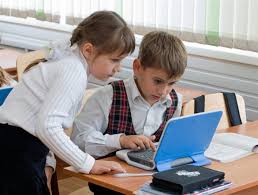 Учебно-материальная база
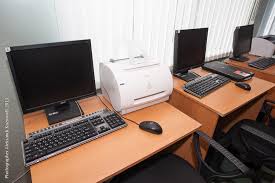 Компьютерный класс:
Ученики сидят за отдельным компьютером, который оснащён наушниками и микрофоном.
Деление большой группы (14-16чел) на подгруппы
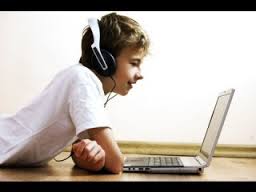 Программное обеспечение урока
Использование мультимедийных программ и материалы, найденные а Интернете.
Создание программ самим учителем (они уже адаптированы к учебному курсу, теме и уровню учащихся)
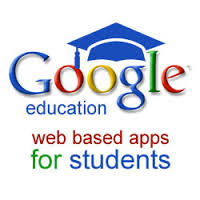 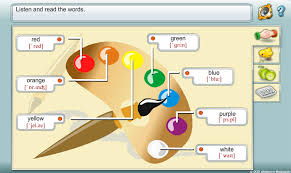 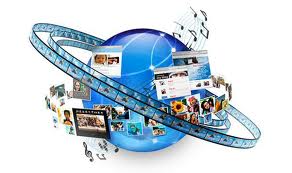 Эффективность использования ИКТ на уроках английского языка
- общекультурное развитие учащихся;
- совершенствование навыков владения компьютером;
- совершенствование языкового уровня;
- индивидуализация обучения;
- самоутверждение учащихся;
- повышение мотивации в изучении иностранного языка;
- экономия расходования материалов учителем;
- эстетичность презентации учебных материалов;
- совершенствование процесса проверки работ учащихся; 
- повышение авторитета учителя.
Трудности интегрирования ИКТ и преподавания английского языка
Необходимость владения навыками педагогического дизайна.
Затрата времени на отбор и адаптацию материалов при подготовке урока.
Перегрузка учащихся работой с компьютером при массовой информатизации школы.
Перспективы использования ИКТ учителем английского языка
Переписка учителя и учеников с жителями англо-говорящих стран посредством электронной почты.
Участие учителя и детей в совместных международных Интернет – проектах.
Создание сайтов и презентаций.
Электронные публикации рефератов, статей в Интернете.
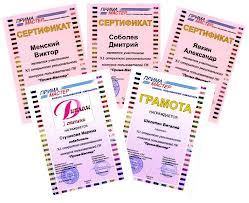 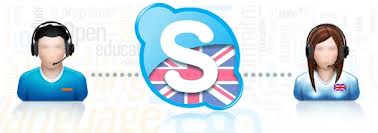 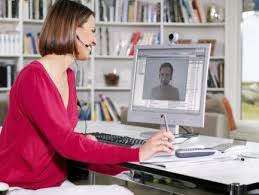 Заключение
Использование новых информационных технологий расширяет рамки образовательного процесса, повышает его практическую направленность.
Повышается мотивация учащихся в образовательном процессе, и создаются условия для их успешной самореализации в будущем.
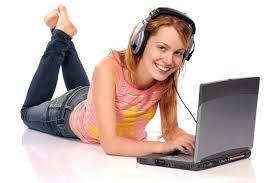